抽象数字涂色画
抽象旋涡数字涂色画
打印后进行涂色或着色
抽象六边形数字涂色画
打印后进行涂色或着色
抽象泪滴数字涂色画
打印后进行涂色或着色
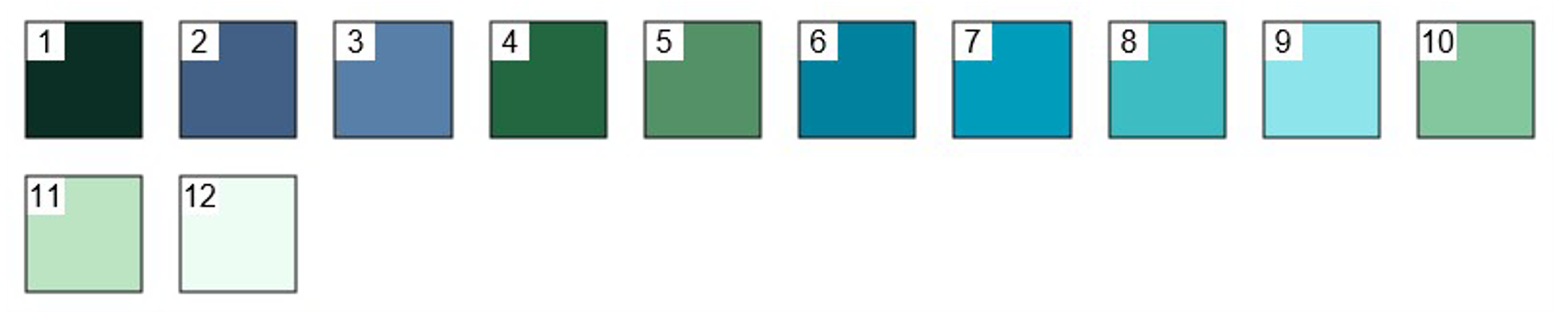 抽象散景数字涂色画
打印后进行涂色或着色